Non linear Growth of Resource use  is first seen for Coal  in the UK
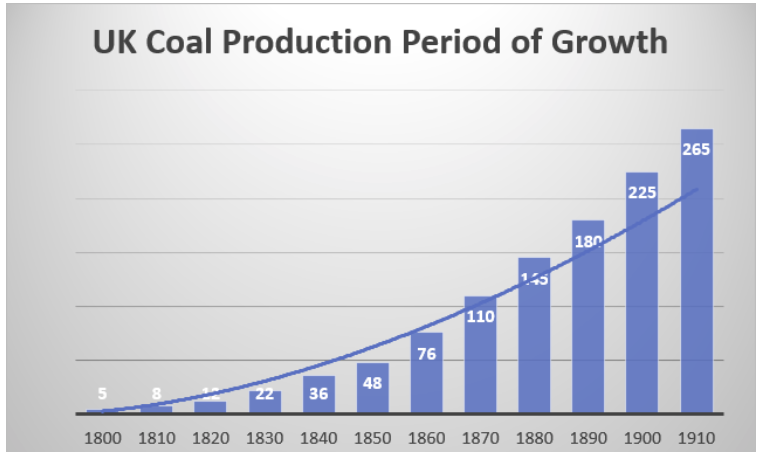 How?  Hire more miners; build more mines;  scale the infrastructure to support global demand
Scaled Infrastructure
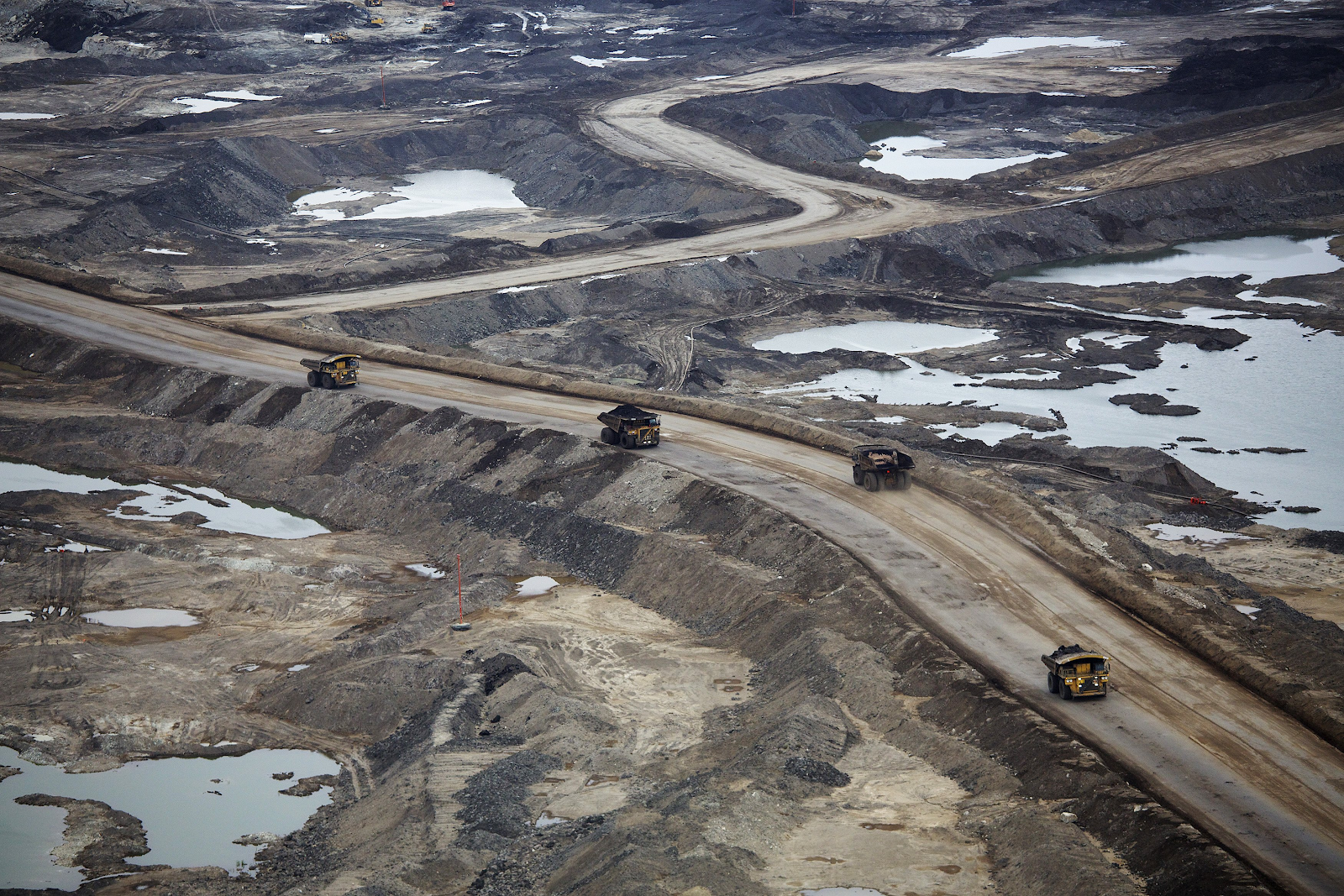 US Coal Consumption
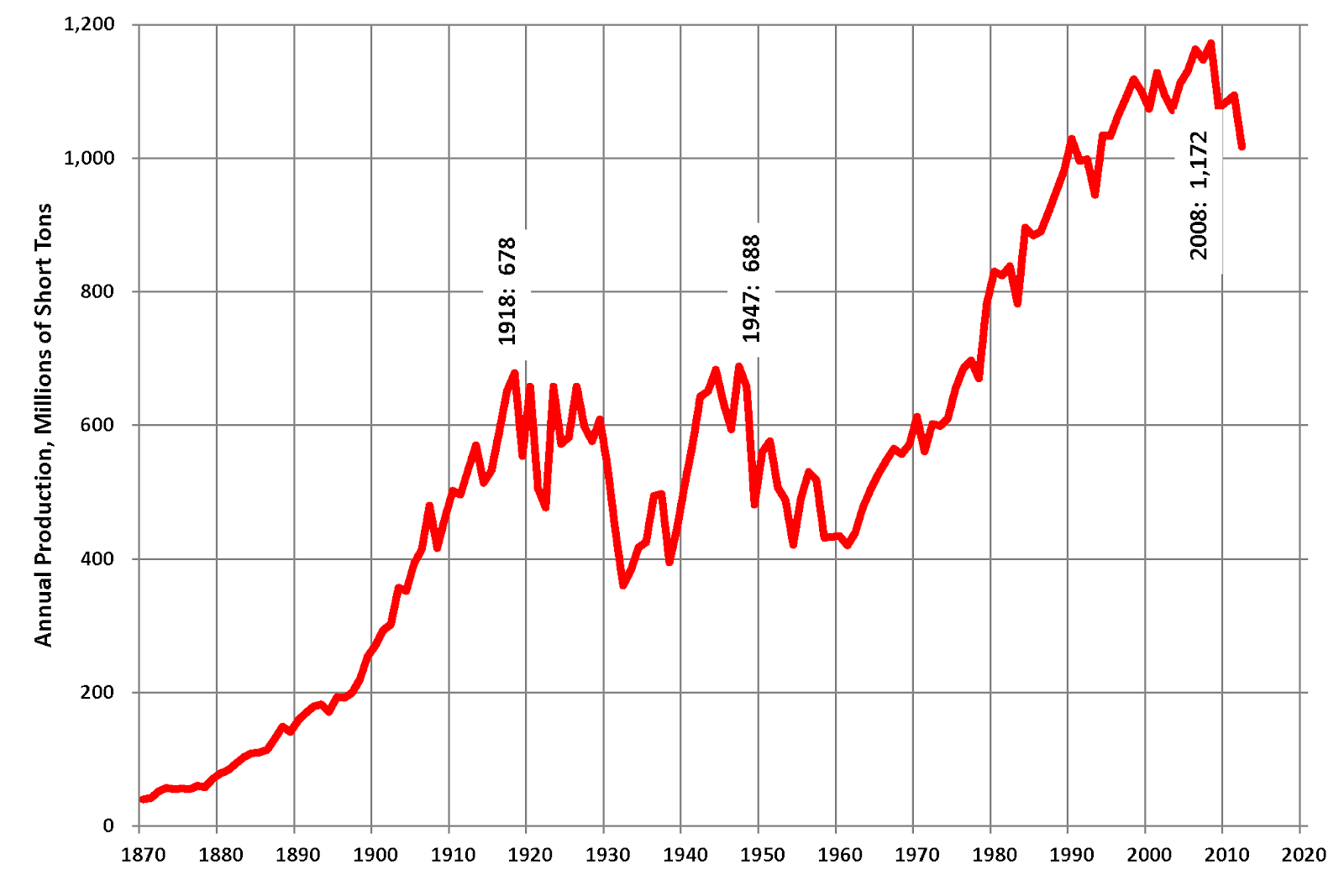 Factor of 10 growth from 1870-1920
Technology Efficiency Increases Consumption
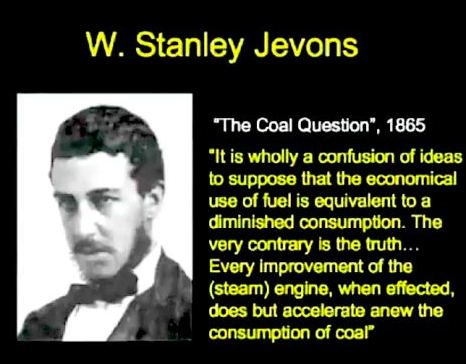